MPI: Message Passing Interface
Wesley Bland – Senior Software Development Engineer
Who Am I?
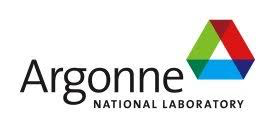 Wesley Bland, Senior Software Development Engineer, Intel
Working on Open Source Enabling for MPICH
Participant in the MPI Forum, Chair of the Fault Tolerance Working Group
Previously worked at Argonne National Laboratory (Chicago, IL)
Worked on team developing MPICH
PhD from The University of Tennessee, Knoxville
Worked on MPI Fault Tolerance (allow big applications to run even when the computer breaks)
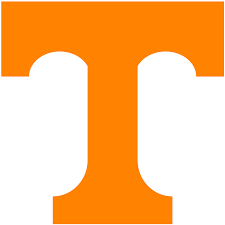 2
What Have You Covered So Far?
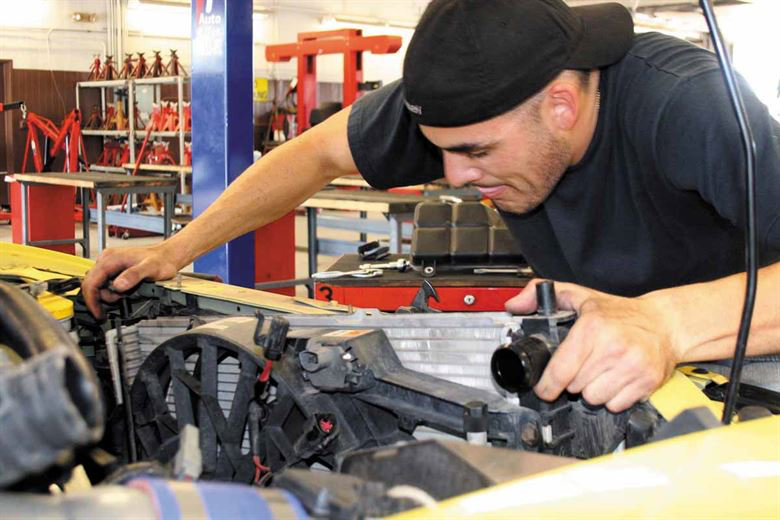 Make Algorithms Faster
Locality, performance counters/tuning


Parallelize Algorithms
Thread-based speedups within a single node (cache coherency)
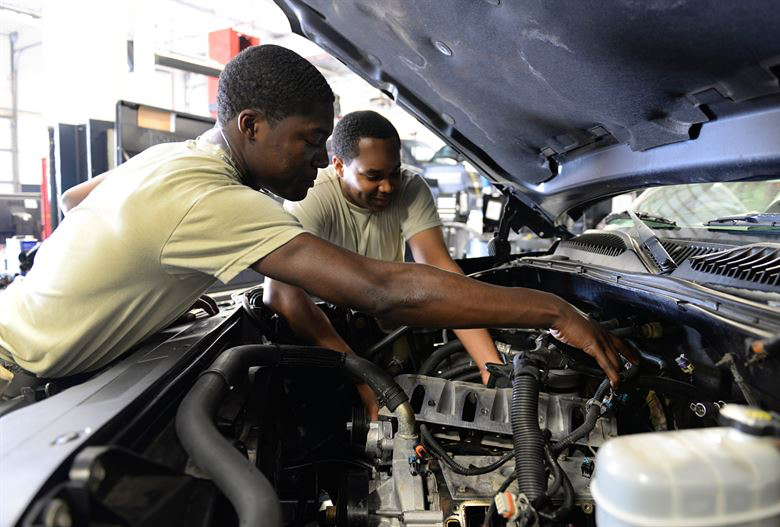 3
What’s Next?
Distributed Memory Programming
When the problem is too big for one node in computational or memory capacity
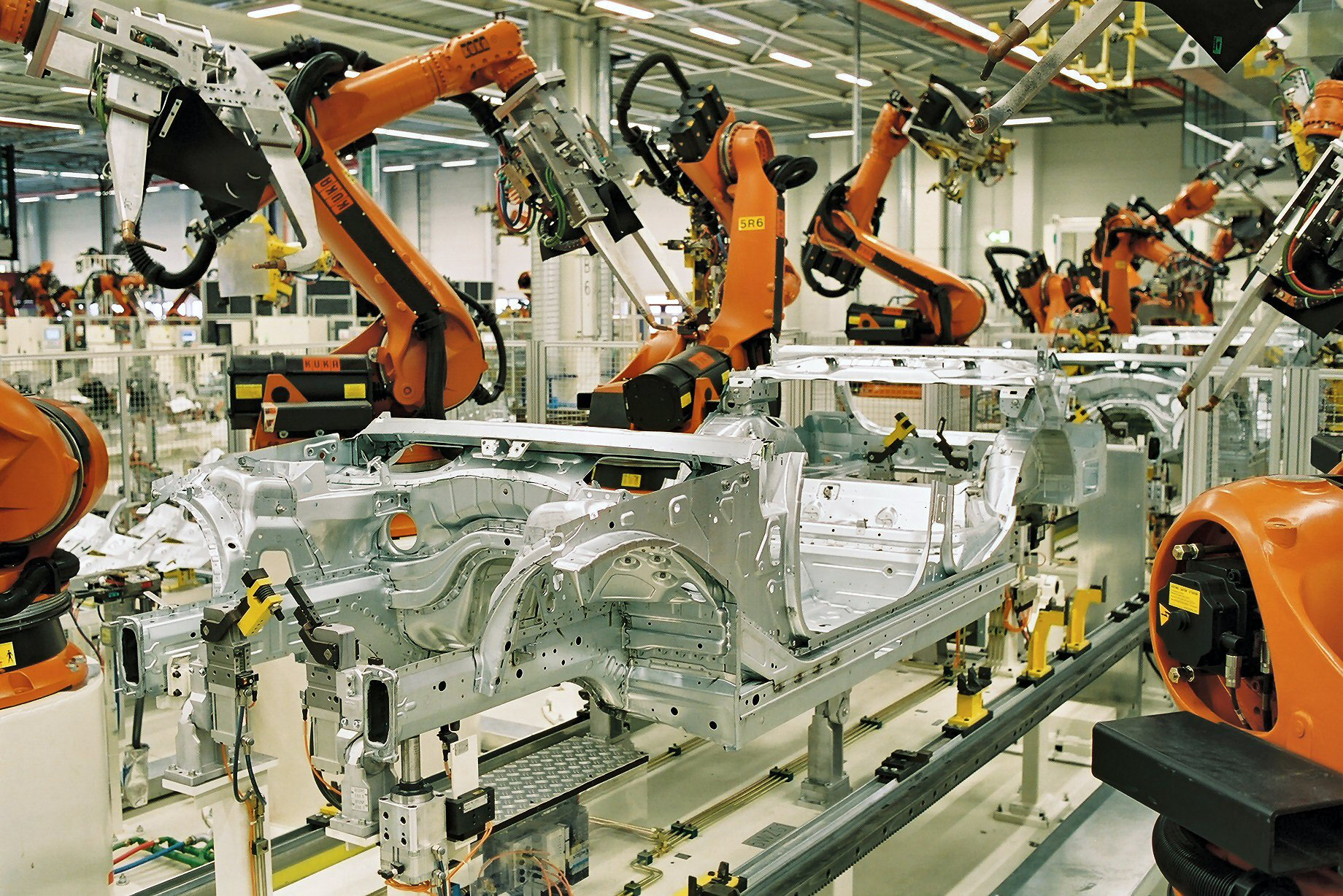 4
What Exactly is MPI?
MPI (the Message Passing Interface) is a standard, like C, C++, or Fortran.
You don’t download MPI just like you don’t download C. It’s just a document.
Implementations of the MPI Standard provide optimized implementations (usually for specific hardware) or widely usable implementations (usually open-source an installable almost anywhere).
In the same way as GCC/Clang/etc. the Intel/IBM/PGI/etc. compilers
MPICH, MVAPICH, and Open MPI are popular open source implementations that you can install on your laptops.
Vendor Implementations include Intel MPI, Cray MPI, IBM MPI, MS MPI, etc.
5
How Do I Get MPI?
Remember that you’re getting an implementation of MPI, so it won’t be called MPI.

brew|yum|apt-get install mpich|open-mpi

This will install the libraries (libmpi.so) and the launcher (mpiexec).

As a student, you can get Intel MPI for free with support for Linux, MacOS, and Windows:
https://software.intel.com/en-us/qualify-for-free-software/student
Search for ”Intel MPI for Students” in your engine of choice
6
How Do I Use MPI
2 Steps:
Compile your code with the compiler wrapper for your language.
C – mpicc, C++ - mpic++, Fortran – mpifort
E.g. mpicc –o my_prog my_prog.c
This will automatically link with all of the right libraries. Acts just like your normal compiler (e.g. compiler flags).
Run your code with mpiexec (or something else – mpirun, srun, aprun).
mpiexec –n 4 ./my_prog
This will take care of launching your program multiple times and connecting all of them up.
I’ll refer to this as a job for the rest of these slides.
7
What Kinds of Problems Can Distributed Computing Solve?
Data sets that are too large for a single machine
Example: Climate Simluations might need 56.26 TB of input data
Computation that takes too long on a single machine
Example: Many of the @Homeprojects need massive amounts of computational power but notmuch disk space.
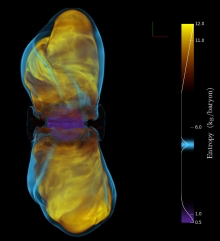 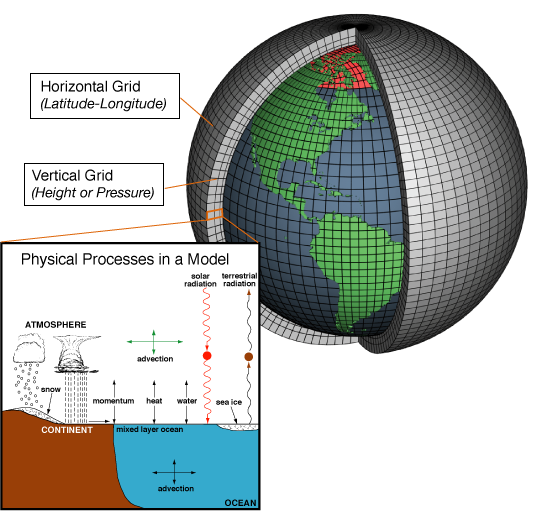 Images from ALCF Incite Program: https://www.alcf.anl.gov/
8
How Do I Solve These Big Problems?
Stage input data on high capacity storage
Distribute data across multiple machines interconnected by a high speed network
Perform computation on the input data while communicating with other processes
Write the output to stable storage for analysis (sometimes by another distributed program!)
9
Why Can’t I Solve This in the Same Way as Before?
Previously, everything was using a shared memory model.
All memory is addressable.
There are some programming models that simulate this even with distributed memory (Parallel Global Address Space – PGAS).
Now we’re thinking of things as distinct nodes with their own local memory.
Only local memory is accessible.
Other memory must be retrieved via passing messages.
10
How Would I Have Done This Before MPI?
Somehow launch a bunch of processes on a bunch of nodes.
Use BSD sockets (or something similar) to communicate data.
Perform computation.
Repeat. Repeat. Repeat.

MPI makes all of the above easier.
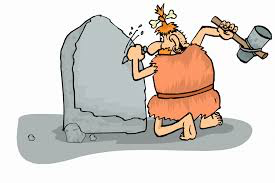 11
What Does MPI Do for Me?
mpiexec will launch your processes.
Simple functions like MPI_SEND and MPI_RECV will do data transfers.
Fancy functions like MPI_REDUCE will even do some computation for you.
12
Let’s Look at a Simple Example: Sorting Integers
Each process has to send/receive data to/from other processes
Process1
8
23
19
67
45
35
1
24
13
30
3
5
O(N log N)
Process2
Process1
8
19
23
35
45
67
1
3
5
13
24
30
O(N/2 log N/2)
O(N/2 log N/2)
13
Introduction to MPI, Argonne (06/26/2017)
1
3
5
8
13
19
23
24
30
35
45
67
O(N)
Process1
[Speaker Notes: Process 1 keeps half of the data and sends half to process 2.
Both sort their pieces of the data then combine it again on process 1.]
How Would ThisLook in Code?
#include <mpi.h>int main(int argc, char *argv[]) {	int rank, numbers[100]; /* Initialize numbers somehow */	MPI_Init(&argc, &argv);	MPI_Comm_rank(MPI_COMM_WORLD, &rank);	if (rank == 0) {		MPI_Send(&numbers[50], 50, ...);	} else {		MPI_Recv(&numbers[ 0], 50, ...);	}	sort_numbers(numbers, 50);	if (rank == 0) {		MPI_Recv(&numbers[50], 50, ...);	} else {		MPI_Send(&numbers[ 0], 50, ...);	}	combine_arrays(&numbers[0], &numbers[50], 50);	MPI_Finalize();}
8
23
19
67
45
35
1
24
13
30
3
5
Process1
Process2
Process1
8
19
23
35
45
67
1
3
5
13
24
30
1
3
5
8
13
19
23
24
30
35
45
67
Process1
14
How Would ThisLook in Code?
#include <mpi.h>int main(int argc, char *argv[]) {	int rank, numbers[100]; /* Initialize numbers */	MPI_Init(&argc, &argv);	MPI_Comm_rank(MPI_COMM_WORLD, &rank);	if (rank == 0) {		MPI_Send(&numbers[50], 50, ...);	} else {		MPI_Recv(&numbers[ 0], 50, ...);	}	sort_numbers(numbers, 50);	if (rank == 0) {		MPI_Recv(&numbers[50], 50, ...);	} else {		MPI_Send(&numbers[ 0], 50, ...);	}	combine_arrays(&numbers[0], &numbers[50], 50);	MPI_Finalize();}
Start up MPI
Get my “rank” (ID)
Distribute the initial values from rank 0 to rank 1.
Sort
Send the results of the sort back from rank 1 to rank 0.
Combine the results
Shut down MPI
15
That Seems Kinda Trivial. Can We Make It Bigger?
Imagine this being billions of numbers
Process3
Process4
Process1
Process2
8
23
19
67
45
35
1
24
13
30
3
5
Process1
Process2
Process4
Process3
…
1
3
5
8
19
23
35
45
67
13
24
30
1
3
5
8
13
19
23
24
30
35
45
67
Process1
16
Introduction to MPI, Argonne (06/26/2017)
[...snip...]int rank, size, numbers[100];MPI_Comm_rank(MPI_COMM_WORLD, &rank);MPI_Comm_size(MPI_COMM_WORLD, &size);if (rank == 0) {	for (i = 1; i < size; i++)		MPI_Send(&numbers[(100/size)*i], (100/size), …, i, …);else	MPI_Recv(&numbers[0], (100/size), …);sort_numbers(numbers, (100/size));if (rank == 0) {	for (i = 1; i < size; i++)		MPI_Recv(&numbers[(100/size)*i], (100/size), …, i, …);else	MPI_Send(&numbers[0], (100/size), …);combine_arrays(&numbers[0], &numbers[(100/size)], (100/size));[...snip...]
How Would This Look in Code?
Process3
Process4
Process1
Process2
8
23
19
67
45
35
1
24
13
30
3
5
Process1
Process2
Process4
Process3
1
3
5
8
19
23
35
45
67
13
24
30
1
3
5
8
13
19
23
24
30
35
45
67
Process1
17
[...snip...]int rank, size, numbers[100];MPI_Comm_rank(MPI_COMM_WORLD, &rank);MPI_Comm_size(MPI_COMM_WORLD, &size);if (rank == 0) {	for (i = 1; i < size; i++)		MPI_Send(&numbers[(100/size)*i], (100/size), …, i, …);else	MPI_Recv(&numbers[0], (100/size), …);sort_numbers(numbers, (100/size));if (rank == 0) {	for (i = 1; i < size; i++)		MPI_Recv(&numbers[(100/size)*i], (100/size), …, i, …);else	MPI_Send(&numbers[0], (100/size), …);combine_arrays(&numbers[0], &numbers[(100/size)], (100/size));[...snip...]
How Would This Look in Code?
Get my rank and size
Distribute the initial values from rank 0 to all ranks.
Send the results of the sort back from all ranks to rank 0.
Start thinking now about why this is might be slow
18
So What Have We Seen Here?
MPI_INIT / MPI_FINALIZE
Set up and tear down the innards of MPI
MPI_COMM_RANK / MPI_COMM_SIZE
Get the size of my job and my rank (ID) within it
MPI_SEND / MPI_RECV
Do some basic communication between MPI ranks
19
Let’s Take a Closer Look at MPI_SEND
int MPI_Send(	const void *buf, 	int count, 	MPI_Datatype datatype, 	int dest, 	int tag, 	MPI_Comm comm)
Pointer to the data buffer
Description of the data buffer
Rank of message destination
Tag to differentiate messages
MPI Communicator
20
Let’s Take a Closer Look at MPI_SEND
int MPI_Send(	const void *buf, 	int count, 	MPI_Datatype datatype, 	int dest, 	int tag, 	MPI_Comm comm)
Pointer to the data buffer
Description of the data buffer
Rank of message destination
Tag to differentiate messages
MPI Communicator
21
What is an MPI Communicator?
Groups of MPI processes that can talk to each other
Start with MPI_COMM_WORLD that includes everyone that started with your job
Can divide MPI_COMM_WORLD to be smaller communicators like comm1, comm2, comm3.
Each process has a rank in each communicator
Each communicator has its own size
Communicator could even be a copy of a previous communicator
0
0
1
1
2
2
3
0
4
1
5
2
6
0
7
1
8
2
22
How Do They Overlap?
Messages in one layer will not affect messages in another
Can be thought of as independent communication layers over a group of processes
3
3
1
7
2
7
2
3
3
0
6
1
6
11
7
2
1
3
5
2
5
0
15
10
5
6
11
7
2
7
0
1
4
4
14
15
10
9
6
11
5
6
4
1
0
13
14
15
10
5
9
8
0
4
14
13
12
9
8
4
13
12
8
12
23
Introduction to MPI, Argonne (06/26/2017)
How Do I Divide a Communicator?
int MPI_Comm_split(MPI_Comm comm, int color, int key, MPI_Comm *newcomm)

Communicator to be divided into subcommunicators
Colors to match to create new communicators
Keys to order ranks in new communicators
Output communicator (potentially different on each rank)
24
Communicator Splitting Example
[...snip...]
MPI_Comm_size(MPI_COMM_WORLD, &size);MPI_Comm_rank(MPI_COMM_WORLD, &rank);
color = rank / 3;key = rank % 3;
MPI_Comm_split(MPI_COMM_WORLD, color, key, &newcomm);
[...snip...]
0
1
2
3
4
5
6
7
8
25
Communicator Splitting Example
[...snip...]
MPI_Comm_size(MPI_COMM_WORLD, &size);MPI_Comm_rank(MPI_COMM_WORLD, &rank);
color = rank / 3;key = rank % 3;
MPI_Comm_split(MPI_COMM_WORLD, color, key, &newcomm);
[...snip...]
0
1
2
0
1
2
3
4
5
0
1
2
6
7
8
0
1
2
26
Why Would I Want To Use Communicators?
Being able to communicate with just a subset of processes is very helpful for certain kinds of algorithms.
For example, with matrix factorization, doing row and column-based communication is important.
You can use the smaller set of ranks to make it easy to calculate message sources and destinations.
It also particularly lets you use a powerful tool of MPI called collectives.
27
What Are Collectives?
A group of processes works together to accomplish something.
E.g. Calculate a value, distribute some data, gather a result, synchronize operations, etc.
Instead of sending a value to each process in a for loop, use one collective call and let MPI optimize doing that for you.
28
Why is the right side better?
2
1
1
6
2
3
5
4
3
3
4
4
O(n) serial communications
2 serial communications (best case)4 serial communications (worst case)
O(log(n)) (average case)
29
P0
P0
A
P1
P1
A
P2
P2
A
P3
P3
A
A
B
C
D
Collective Data Movement
A
Broadcast
Scatter
A
B
C
D
Gather
This is why sending and receiving integers individually for sorting is slow
30
Introduction to MPI, Argonne (06/26/2017)
P0
P0
A
P1
P1
B
P2
P2
C
P3
P3
D
Alltoall
More Collective Data Movement (“All”-Variants)
A
B
C
D
Allgather
A
B
C
D
A
B
C
D
A
B
C
D
A0
A1
A2
A3
A0
B0
C0
D0
B0
B1
B2
B3
A1
B1
C1
D1
C0
C1
C2
C3
A2
B2
C2
D2
D0
D1
D2
D3
A3
B3
C3
D3
31
Introduction to MPI, Argonne (06/26/2017)
P0
A
f(ABCD)
P0
Reduce
P1
B
P1
P2
C
P2
P3
D
P3
A
f(ABCD)
B
f(ABCD)
AllReduce
f(ABCD)
C
D
f(ABCD)
Collective Computation
32
Introduction to MPI, Argonne (06/26/2017)
What Is That Reduction Thing Again?
Perform operations on data while communicating to one (or all) processes(es)
MPI_BAND
MPI_BOR
MPI_BXOR
MPI_MAXLOC
MPI_MINLOC
USER
Bitwise AND
Bitwise OR
Bitwise Exclusive OR
Maximum and location
Minimum and location
User defined operation
Maximum
Minimum
Product
Sum
Logical AND
Logical OR
Logical Exclusive OR
MPI_MAX
MPI_MIN
MPI_PROD
MPI_SUM
MPI_LAND
MPI_LOR
MPI_LXOR
33
1
1
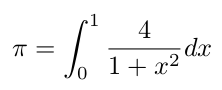 Example: Calculating π
Calculating π via numerical integration
Divide interval up into subintervals
Assign subintervals to processes
Each process calculates partial sum
Add all the partial sums together to get π
“n” segments
Width of each segment (w) will be 1/n
Distance (d(i)) of segment “i” from the origin will be “i * w”
Height of segment “i” will be sqrt(1 – [d(i)]^2)
34
Introduction to MPI, Argonne (06/26/2017)
#include <mpi.h>
#include <math.h>
int main(int argc, char *argv[]) {
	double mypi = 0.0;
	[...snip...]
MPI_Bcast(&num_segs, 1, MPI_INT, 0, MPI_COMM_WORLD);
	double width = 1.0 / (double) num_segs;
	for (int i = rank + 1; i <= n; i += size)
		mypi += width * sqrt(1 – (((double) i / num_segs) * ((double) i / num_segs));
	MPI_Reduce(&mypi, &pi, 1, MPI_DOUBLE, MPI_SUM, 0, MPI_COMM_WORLD);
	if (rank == 0)
		printf("pi is approximately %.16f, Error is %.16f\n",
			  4 * pi, fabs((4 * pi) - PI25DT));	[...snip...]
}
Example:  Pi in C
35
Introduction to MPI, Argonne (06/26/2017)
#include <mpi.h>
#include <math.h>
int main(int argc, char *argv[]) {
	double mypi = 0.0;
	[...snip...]
MPI_Bcast(&num_segs, 1, MPI_INT, 0, MPI_COMM_WORLD);
	double width = 1.0 / (double) num_segs;
	for (int i = rank + 1; i <= n; i += size)
		mypi += width * sqrt(1 – (((double) i / num_segs) * ((double) i / num_segs));
	MPI_Reduce(&mypi, &pi, 1, MPI_DOUBLE, MPI_SUM, 0, MPI_COMM_WORLD);
	if (rank == 0)
		printf("pi is approximately %.16f, Error is %.16f\n",
			  4 * pi, fabs((4 * pi) - PI25DT));	[...snip...]
}
Example:  Pi in C
Tell all processes how many rectangles there are
Calculate my share of pi
Send the result to rank 0 and calculate the total at the same time
36
Introduction to MPI, Argonne (06/26/2017)
What About the Rest of MPI_SEND?
int MPI_Send(	const void *buf, 	int count, 	MPI_Datatype datatype, 	int dest, 	int tag, 	MPI_Comm comm)
Pointer to the data buffer
Description of the data buffer
Rank of message destination
Tag to differentiate messages
MPI Communicator
37
What is a Datatype?
Data representation is always tricky.
Particularly when you want your program to work on multiple architectures at the same time.
E.g. Combine Big Endian and Little Endian in the same job.
If you just want to send an int from one process to another, do you really want to deal with this?
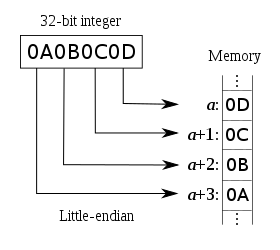 38
So How Do We Solve It?
MPI defined a set of datatypes that users can work with and not have to worry about different architectures, etc.
The user can (usually) just use their language’s built in datatypes and they will translate correctly.
39
Halo Exchange Example
Provide access to remote data through a halo exchange (called a stencil).
Remember that our send function has a count field:
int MPI_Send(const void *buf,		   int count,		   MPI_Datatype datatype, 		   int dest,		   int tag,		   MPI_Comm comm)
So our row send could look like this:
MPI_Send(&buf[0], 10, MPI_DOUBLE, 	    neighbor, 0, MPI_COMM_WORLD);
But what if we want to send a column?
40
Vector Datatype
MPI_Type_vector(int count, int blocklen, int stride,
			 MPI_Datatype oldtype, MPI_Datatype *newtype)
Specify strided blocks of data of oldtype
Very useful for Cartesian arrays
0
1
2
3
4
5
6
7
8
9
10
11
12
13
14
15
16
17
18
19
20
MPI_Type_vector(6, 1, 6, MPI_DOUBLE, &column)
41
Introduction to MPI, Argonne (06/26/2017)
Use Datatype in Halo Exchange
contig(count=bx, MPI_DOUBLE, …) or  count with MPI_DOUBLE
by
vector(count=by, blocklen=1, 
       stride=bx+2, MPI_DOUBLE, …)
bx
42
Introduction to MPI, Argonne (06/26/2017)
That Was A Lot!
We covered:
What is MPI (and the implementations of it)?
Startup & Finalize
Basic Send & Receive
Communicators
Collectives
Datatypes
43
Next Time
Non-blocking communication
Brief look at advanced topics (RMA, threads, topology)
How does MPI get used in the real world?
Analyzing the performance of MPI
44